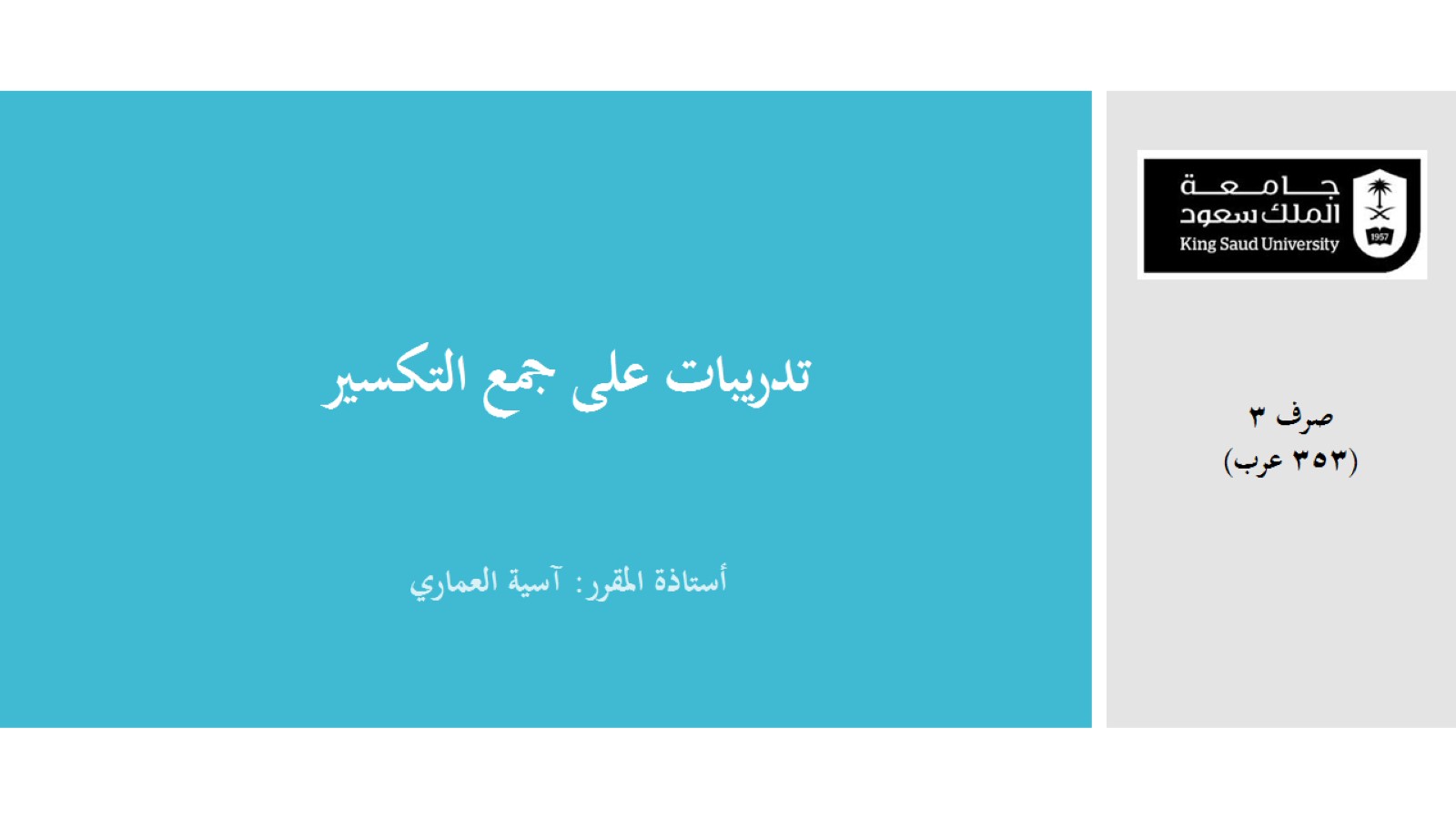 تدريبات على جمع التكسير
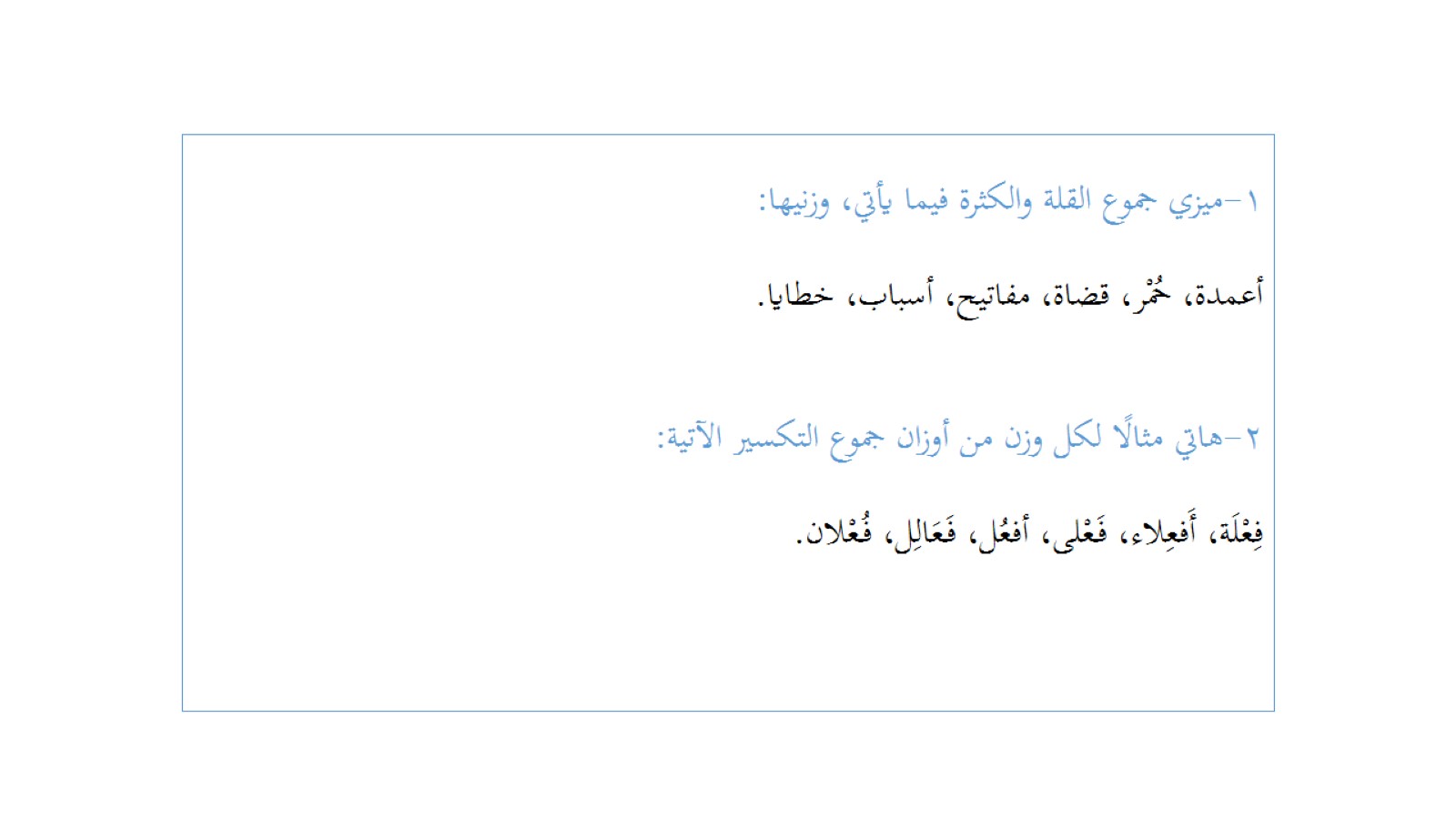 1-ميزي جموع القلة والكثرة فيما يأتي، وزنيها:أعمدة، حُمْر، قضاة، مفاتيح، أسباب، خطايا.2-هاتي مثالًا لكل وزن من أوزان جموع التكسير الآتية:فِعْلَة، أَفعِلاء، فَعْلى، أفعُل، فَعَالِل، فُعْلان.